KHTN 8
KIỂM TRA BÀI CŨ
CÂU HỎI
Base là gì?

Có mấy loại base? Nêu ví dụ cho mỗi loại.

Nêu Tính chất của base.

Theo thang đo pH:
+ pH < 7: Môi trường có tính chất gì? Lấy ví dụ.
+ pH = 7: Môi trường có tính chất gì? Lấy ví dụ.
+ pH > 7: Môi trường có tính chất gì? Lấy ví dụ.
BÀI 10: OXIDE
NỘI DUNG BÀI HỌC
I – Khái niệm oxide

II – Tính chất hoá học
	1. Oxide acid
	2. Oxide base
	3. Oxide lưỡng tính
	4. Oxide trung tính
I – KHÁI NIỆM
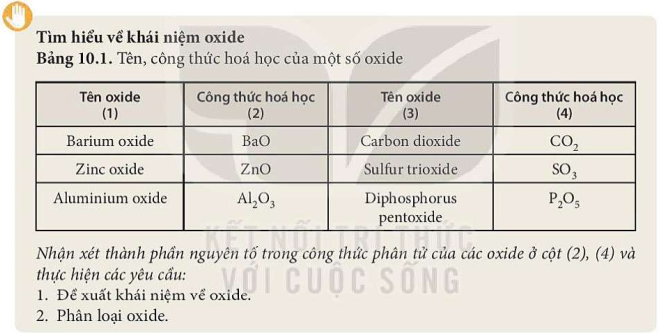 BRIEF INTRODUCTION
Oxide là hợp chất có hai nguyên tố, một nguyên tố là oxygen
Công thức tổng quát: MxOy 
	+ M là kim loại thì MxOy là oxide kim loại
	+ M là phi kim thì MxOy là oxide phi kim
I – KHÁI NIỆM
Khái niệm oxide
Oxide là hợp chất của hai nguyên tố, trong đó có một nguyên tố là oxygen.
Phân loại oxide: 2 cách
Dựa vào thành phần nguyên tố, oxide có thể phân thành hai loại: oxide kim loại và oxide phi kim.
	Oxide kim loại có thể được tạo thành từ phản ứng của kim loại với oxygen.
Ví dụ: 2Ba + O2 → 2BaO

	Oxide phi kim có thể được tạo thành từ phản ứng của phi kim với oxygen.
Ví dụ: C + O2 → CO₂

Dựa vào tính chất hoá học, oxide có thể phân thành bốn loại: oxide acid, oxide base, oxide lưỡng tính và oxide trung tính.
I – KHÁI NIỆM
Quy tắc gọi tên: 3 quy tắc
Với nguyên tố chỉ có một hoá trị: tên nguyên tố + oxide.
	Ví dụ: zinc oxide, ZnO.

Với nguyên tố nhiều hoá trị: Tên nguyên tố (hoá trị của nguyên tố) + oxide

Với oxide của phi kim nhiều hoá trị có thể gọi theo cách sau:
(Tiền tố chỉ số nguyên tử của nguyên tố) Tên nguyên tố + (tiền tố chỉ số nguyên tử oxygen) oxide
(Tiền tố mono là một, di là hai, tri là ba, tetra là bốn, penta là năm...)

Ví dụ: 	Fe2O3 đọc là iron(III) oxide;
		CO đọc là carbon monoxide hoặc carbon (II) oxide;
		CO2, đọc là carbon dioxide hoặc carbon (IV) oxide;
I – KHÁI NIỆM
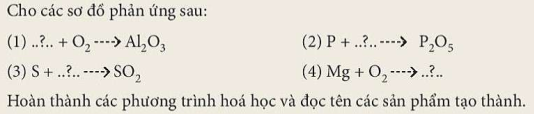 Al: Aluminium		P: Phosphorus		S: Sulfur		Mg: Magnesium
Bài làm
   4Al   +  3O2     2Al2O3  	Đọc tên:  Aluminium oxide
  4P  +  5O2        2P2O5	Đọc tên: Diphosphorus pentoxide
  S  +    O2       SO2 		Đọc tên: Sulfur dioxide
  2Mg +  O2        2MgO  	Đọc tên: Magnesium oxide
II – TÍNH CHẤT HOÁ HỌC
1. Oxide acid
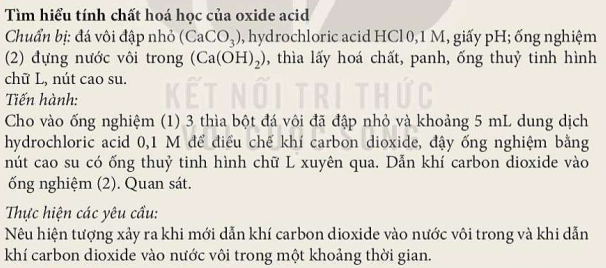 II – TÍNH CHẤT HOÁ HỌC
1. Oxide acid
Dẫn từ từ khí carbon dioxide vào nước vôi trong, ban đầu dung dịch vẩn đục.
Tiếp tục dẫn khí carbon dioxide vào sau một khoảng thời gian vẩn đục lại tan dần.
CaCO3 + 2HCl  CaCl2 + CO2 + H2O (1)

CO2 + Ca(OH)2  CaCO3 + H2O (2)
			  Muối
Kết luận: Oxide acid (CO2, SO2, SO3, P2O5…) khi tác dụng với dung dịch base tạo thành muối và nước.
II – TÍNH CHẤT HOÁ HỌC
1. Oxide acid
Oxide acid (CO2, SO2, SO3, P2O5…) khi tác dụng với dung dịch base tạo thành muối và nước.
Bài tập 1: Viết phương trình hoá học của phản ứng giữa SO2 và dung dịch NaOH minh hoạ tính chất hoá học của sulfur dioxide.
SO2 + 2NaOH  Na2SO3 + H2O
Bài tập 2: Viết phương trình hoá học của phản ứng giữa SO3 và dung dịch Ba(OH)2 minh hoạ tính chất hoá học của sulfur trioxide.
SO3 + Ba(OH)2  BaSO4  + H2O

CO2 + Ba(OH)2  BaCO3 + H2O
II – TÍNH CHẤT HOÁ HỌC
1. Oxide acid
Oxide acid (CO2, SO2, SO3, P2O5…) khi tác dụng với dung dịch base tạo thành muối và nước.
Bài tập 1: Viết phương trình hoá học của phản ứng giữa SO2 và dung dịch NaOH minh hoạ tính chất hoá học của sulfur dioxide.
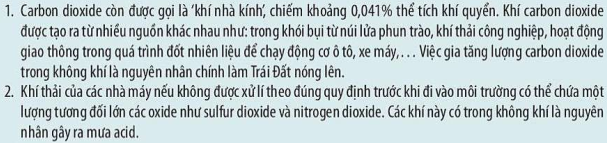 SO2 + 2NaOH  Na2SO3 + H2O
Bài tập 2: Viết phương trình hoá học của phản ứng giữa SO3 và dung dịch Ba(OH)2 minh hoạ tính chất hoá học của sulfur trioxide.
SO3 + Ba(OH)2  BaSO4 + H2O
II – TÍNH CHẤT HOÁ HỌC
2. Oxide base
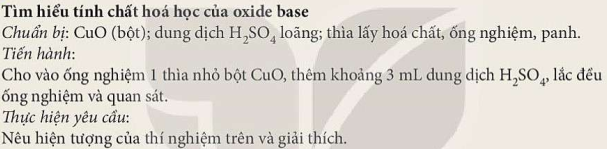 II – TÍNH CHẤT HOÁ HỌC
II – TÍNH CHẤT HOÁ HỌC
2. Oxide base
Hiện tượng: Bột CuO tan dần, sau phản ứng dung dịch thu được có màu xanh.

Giải thích: CuO là oxide base, tác dụng với acid tạo thành muối và nước:
CuO + H2SO4 → CuSO4 + H2O.
			     Muối
Kết luận: Oxide base (CuO, Na2O, CaO, Fe2O3,…) tác dụng với dung dịch acid tạo thành muối và nước.
II – TÍNH CHẤT HOÁ HỌC
2. Oxide base
Oxide base (CuO, Na2O, CaO, Fe2O3,…) tác dụng với dung dịch acid tạo thành muối và nước.
Bài tập 1: Viết phương trình hoá học loại bỏ gỉ sắt (Fe2O3) bằng dung dịch HCl.
Fe2O3 + 6HCl  2FeCl3 + 3H2O
Bài tập 2: Viết phương trình hoá học của phản ứng giữa ZnO và dung dịch H2SO4.
ZnO + H2SO4  ZnSO4 + H2O
II – TÍNH CHẤT HOÁ HỌC
2. Oxide base
Oxide base (CuO, Na2O, CaO, Fe2O3, SO3,…) tác dụng với dung dịch acid tạo thành muối và nước.
Bài tập 1: Viết phương trình hoá học loại bỏ gỉ sắt (Fe2O3) bằng dung dịch HCl.
Fe2O3 + 6HCl  2FeCl3 + 3H2O
Bài tập 2: Viết phương trình hoá học của phản ứng giữa ZnO và dung dịch H2SO4.
ZnO + H2SO4  ZnSO4 + H2O
II – TÍNH CHẤT HOÁ HỌC
3. Oxide lưỡng tính
Oxide lưỡng tính tác dụng được với cả dung dịch acid, dung dịch base tạo thành muối và nước. Một số oxide lưỡng tính thường gặp như: Al2O3, ZnO,...
4. Oxide trung tính
Ngoài ra, còn có một số oxide không tác dụng với dung dịch acid và dung dịch base, chúng được gọi là oxide trung tính hay oxide không tạo muối. Ví dụ: CO, NO,...
II – TÍNH CHẤT HOÁ HỌC
Bài 3: Viết phương trình hoá học minh hoạ cho tính chất hoá học của oxide base và oxide acid. Lấy magnesium oxide và sulfur dioxide làm ví dụ.
Bài làm
MgO + H2SO4  MgSO4 + H2O 
SO2 + Ca(OH)2  CaSO3 + H2O

MgO + 2HCl  MgCl2 + H2O
SO2 + 2NaOH  Na2SO3 + H2O
II – TÍNH CHẤT HOÁ HỌC
Bài 4: Cho các oxide sau: CaO, Fe2O3, SO3, CO2, CO.
Oxide nào có thể tác dụng với:
a) Dung dịch HCl;
b) Dung dịch NaOH.
Viết các phương trình hoá học. Hãy cho biết các oxide trên thuộc loại oxide nào?
Bài làm
Bài 4:
CaO, Fe2O3 có thể tác dụng với dung dịch HCl.
SO3, CO2 có thể tác dụng với dung dịch NaOH.

CaO + 2HCl  CaCl2 + H2O
Fe2O3 + 6HCl  2FeCl3 + 3H2O
SO3 + 2NaOH  Na2SO4 + H2O
CO2 + 2NaOH  Na2CO3 + H2O

CaO, Fe2O3 là oxide base.
SO3, CO2  là oxide acid.
CO là oxide trung tính.
Tổng kết
Oxide là hợp chất hoá học gồm hai nguyên tố, trong đó có một nguyên tố là oxygen. 4 loại oxide:
Oxide acid
Oxide lưỡng tính
Vừa tác dụng được với dung dịch acid, vừa tác dụng được với dung dịch base tạo thành muối và nước.
Tác dụng với dung dịch kiềm tạo thành muối và nước.
Oxide base
Oxide trung tính
Tác dụng với dung dịch acid tạo thành muối và nước.
không tác dụng với dung dịch acid, dung dịch base.
DO YOU HAVE ANY QUESTIONS?
VẬN DỤNG
VẬN DỤNG
Câu 1: Tại sao vôi sống (CaO) lại được sử dụng để khử chua đất trồng trọt?
Khi bón vôi sống (CaO) lên ruộng, vôi sống tác dụng với nước tạo thành Ca(OH)2:
CaO + H2O → Ca(OH)2.
Ca(OH)2 tác dụng với acid có trong đất, khử chua cho đất.
VẬN DỤNG
Câu 2. Hợp chất X được tạo thành từ oxygen và một nguyên tố khác. Chất X thuộc loại chất nào sau đây?
A. Muối.                      
B. Acid.                       
C. Base.                       
D. Oxide.

Câu 3. Oxide acid (acidic oxide) có đặc điểm là
A. tác dụng với dung dịch acid tạo thành muối và nước.
B. tác dụng với dung dịch base tạo thành muối và nước.
C. không tác dụng với dung dịch base và dung dịch acid.
D. chỉ tác dụng được với muối.
VẬN DỤNG
Câu 4. Tên gọi carbon dioxide ứng với công thức nào sau đây?
A. CO2.                        
B. CO.                         
C. C2O.                        
D. H2CO3.

Câu 5. Chất nào sau đây tác dụng được với dung dịch NaOH?
A. Na2O.                      
B. CaO.                       
C. SO2.                        
D. Fe2O3.
VẬN DỤNG
Câu 6. Oxide base (basic oxide) có đặc điểm là
A. tác dụng với dung dịch acid tạo thành muối và nước.
B. tác dụng với dung dịch base tạo thành muối và nước.
C. không tác dụng với dung dịch base và dung dịch acid.
D. chỉ tác dụng được với muối.

Câu 7. Chất nào sau đây là oxide base?
A. CO2.                        
B. BaO.                       
C. SO3.                        
D. Ba(OH)2.
VẬN DỤNG
Câu 10. Chất nào sau đây là oxide lưỡng tính?
A. Fe2O3.
B. CaO.
C. SO3.                                                                                      
D. Al2O3.

Câu 11. Trong các chất: KCl, CaO, HNO3, CO2, MgO, CuO, số lượng oxide là
1.                              
B. 2.                          
C. 3.                               
D. 4.
Bài tập về nhà
Bài 1. Tên gọi sulfur trioxide ứng với công thức nào sau đây
S2O2		B. SO2		C. SO3		D. H2SO3

Bài 2. Công thức Cu2O có tên gọi là gì
Dicopper oxide			B. Copper (II) oxide        
C. Dicopper monoxide		D. Copper (I) oxide

Bài 3: Công thức N2O5 có tên gọi là gì
Nitrogen (V) oxide		B. Dinitrogen pentoxide
C. Cả A và B đều đúng		D. Cả A và B đều sai

Bài 4: Cho các sơ đồ phản ứng sau:
Cr + ? --> Cr2O3			(2) K + O2 --> ?
(3) ?  + O2 --> N2O5			(4) Si + ?	--> SiO2
Hoàn thành các PTHH, chỉ ra các oxide và gọi tên.
Bài tập về nhà
Bài 1: Cho các oxide sau: CaO, Fe2O3, SO3, CO2, CO.
Oxide nào có thể tác dụng với:
a) Dung dịch HCl;
b) Dung dịch NaOH.
Viết các phương trình hoá học. Hãy cho biết các oxide trên thuộc loại oxide nào?

Bài 2: Viết PTHH
ZnO + HCl 		b) CO2 + KOH 

Bài 3: Cho 0,1 mol một oxide tác dụng vừa đủ với 0,3 mol H2SO4. Công thức oxide đó là
A. CaO		B. SO2 		C. Na2O		D. Fe2O3
THANK YOU!